FULTON COUNTY DISTRICT ATTORNEY’S OFFICE
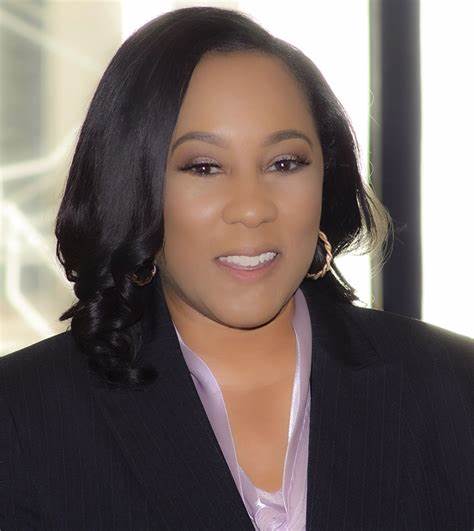 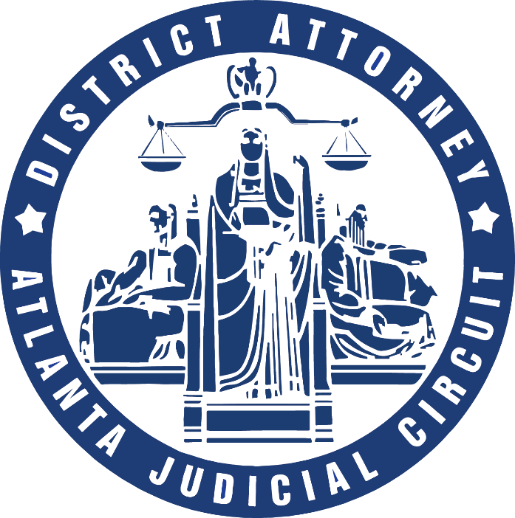 FANI T. WILLIS
DISTRICT ATTORNEY
TODAY’S HOST:
GEORGE JENKINS
Executive Deputy Da – Trial Division
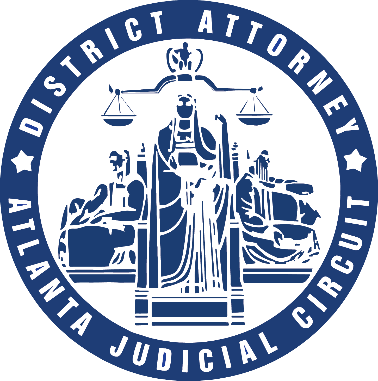 Provide citizens with an understanding of the Criminal Justice System and what our role is as the Office of The Fulton County District Attorney.
OUR MISSION
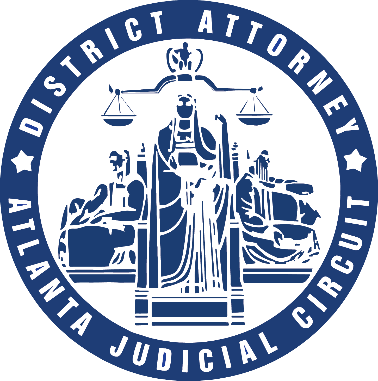 OUR DUTY
The District Attorney represents the State of Georgia in the trial and appeal of felony criminal cases in the Superior Court of Fulton County Atlanta Judicial Circuit and delinquency cases in the juvenile courts of Fulton County.  The District Attorney is also the legal advisor to the Fulton County Grand Jury and performs other duties prescribed by law.  Our primary duties are to prosecute felony offenders, protect victims and witnesses of crime and to ensure the general safety of our community as a whole. We do this, by making sure that justice is served fairly and equitably under the law in Georgia.
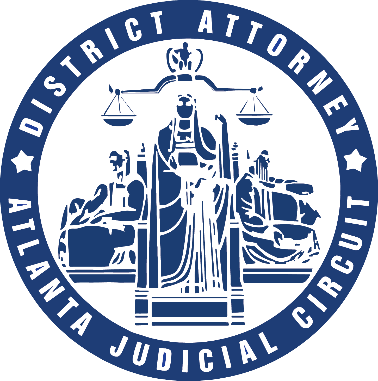 CRIMINAL JUSTICE PROCESS
-Crime is committed
-Police investigate the case
-Arrest is made
-First Appearance Hearing – usually in a city Municipal Court or Fulton Cty. Mag. Ct.
-Preliminary Hearing (probable cause hearing) – usually in a city Municipal Ct. or Fulton Cty. Mag. Ct.
Case is “Bound Over”
Misdemeanors go to Fulton State Court (handled by Fulton County Solicitor)
Felonies go to Fulton Superior Court (handled by Fulton Co. District Attorney)
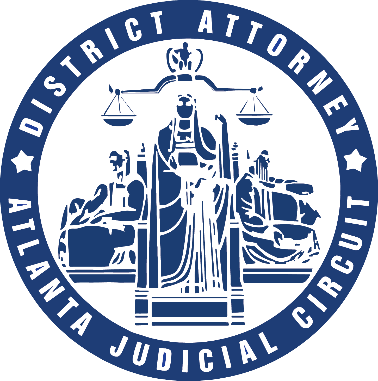 PRELIMINARY HEARING
The judge will determine if there is probable cause to believe the accused is guilty of the crime charged, and if so, to bind the case over for indictment by the Fulton County Grand Jury. 
The arresting officer usually testifies. Both the Assistant District Attorney and Defense Counsel can call other witnesses.
If probable cause is found, the case is either accused or indicted and then sent on one of the three divisions of the Fulton County Superior Court system.
Resolution of some cases can be negotiated at this stage.
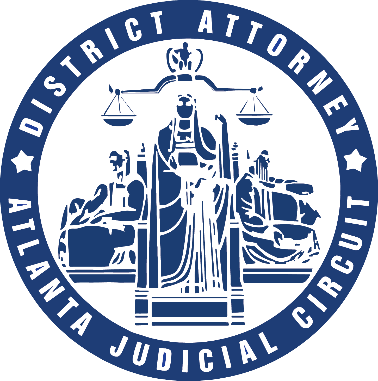 BOND
At first appearance, or at anytime when considering bond the presiding judge   The judge must consider the following factors:   Ayala v. State

Whether the defendant:   
Poses no significant risk of fleeing from the jurisdiction of the court or failing to appear in court when required,
Poses no significant threat or danger to any person, 
Poses no significant risk committing any felony pending trial, and
Poses no significant risk of intimidating witnesses or otherwise obstructing the administration of justice.  OCGA 17-6-1(e)
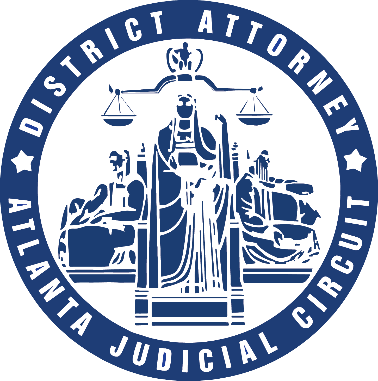 Units in FCDA Office
Felony Cases assigned in DA’s Office
Case Intake (Charging Unit/Grand Jury)         - Juvenile
Complex/Non-complex                          - Domestic Violence
Major Case                                                - Crimes Against Children
Cold and Capital Cases                            - Sex Crimes
Gangs                                                          - Elder Abuse & Animal Cruelty
-  White Collar                                               - S.A.K.I (Sexual Assault Kit Initiative)
Anti- Corruption                                        - Human Trafficking & Child Exploitation
Civil Rights                                                  - SB440 (Juveniles Tried as Adults)
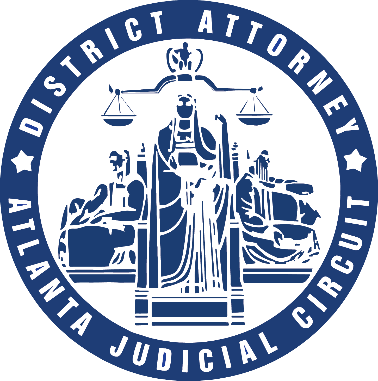 TYPES OF COURT CASES
COMPLEX CASES are assigned to Superior Court Judges and include:
 Murder, Sex Offenses, Armed Robbery, Aggravated Assault, Aggravated Battery, Drug Trafficking, and complex Fraud cases etc.
NON-COMPLEX cases are assigned to Magistrate and/or Superior Court Judges and include:
Theft by Taking, Theft by Receiving, Drugs, Firearms cases, and simple Fraud
ACCOUNTABILITY COURT- Pre-Indictment & Post-Indictment
Court diversion programs (drug, mental health court, and Veterans Court)
COMPETENCY COURT
Separate track created by Superior Court to track defendants deemed incompetent
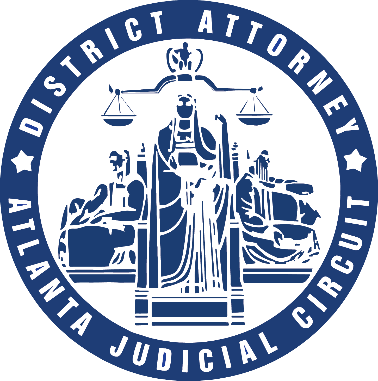 Life of a Case in Superior Court
Grand Jury Indictment
Plea and Arraignment
Motions
Pre-Trial Conference (pleas)
Trial
Sentencing
Motion for New Trial
Appeal
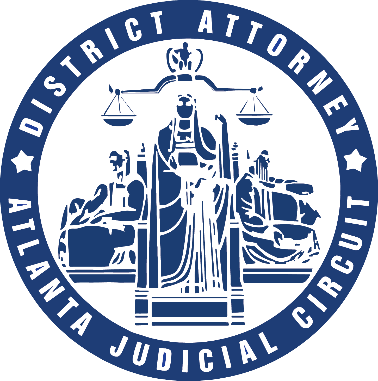 FORMS OF CASE RESOLUTION
Guilty Plea 
Negotiated
Non-negotiated
Jury Trial
Bench Trial- ONLY IF THE STATE AGREES
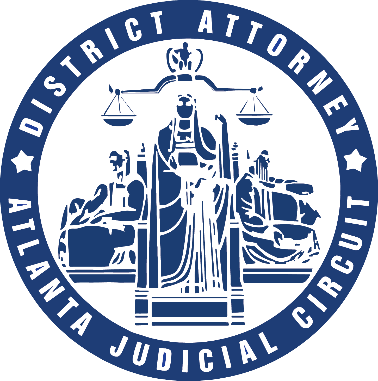 SENTENCING
DA’s office can make sentence recommendation, but SENTENCING is the 
exclusive responsibility of the judge.

The State can petition the court for a harsher sentence by filing a Notice In Aggravation & State’s Intent to Seek Recidivist Punishment.
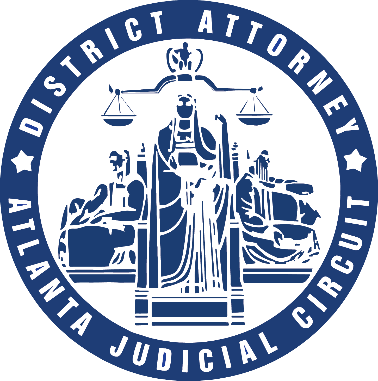 IMPORTANT COMMUNITY INVOLVEMENT & PROGRAMS
THE POWER TO NOT PROSECUTE AND THE POWER TO PROSECUTE
ARE EQUAL
Two Central Themes of Madam Da Willis’ Philosophy is one of Community Safety and Community Service & Outreach 

WE DON’T PUT EVERYONE IN PRISON OR ON PROBATION
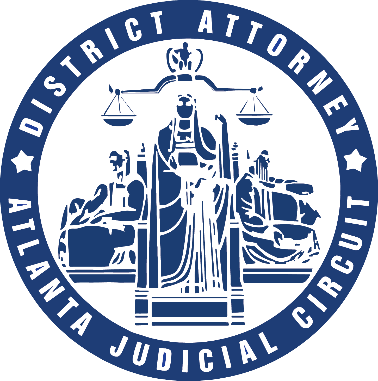 In Office Programs and Alternative Resolutions
-Adult/Juvenile Diversion-Pretrial Intervention Program(PTI) provides defendants, generally 1st Time Offenders, with opportunities for alternatives to traditional criminal justice processes.  Seeks to render early rehabilitative services, when such services can reasonably be expected to deter future criminal behavior.  It considers the social, cultural and economic conditions that often influence a defendant’s decision to engage in criminal activity. It helps defendants avoid indictment by providing them with the chance to make restitution and do community service and take life skills classes.
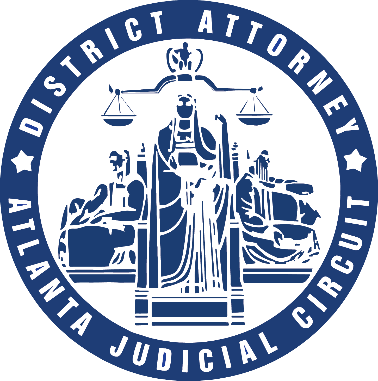 REACH Program-transformational youth mentoring and coaching program that is a student-focused outreach program of the Fulton County Da’s Office under the leadership of Madam Da Willis and Fulton County School Superintendent Dr. Mike Looney. The REACH Program has been able to conduct its mentoring and coaching during school hours.  It provides weekly small group sessions on topics such as, integrity, leadership, decision making, character, gangs and conflict resolution.  Also, provides life skill training covering money management, credit, vision and the hunger for education.
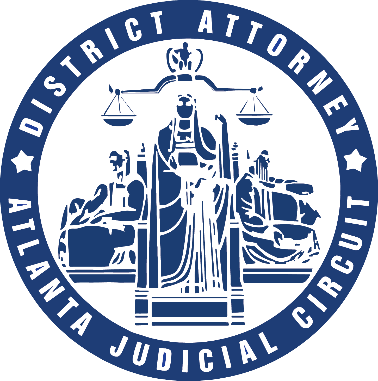 Records Restriction Unit-This unit works with people who have records of arrests, charges or convictions who are eligible under Georgia Law to have access to those records restricted from access by potential employers, landlords and others to assist them in gaining employment and housing. It also works with our judiciary and law enforcement partners to provide accurate and complete records of cases our office investigates and prosecutes.
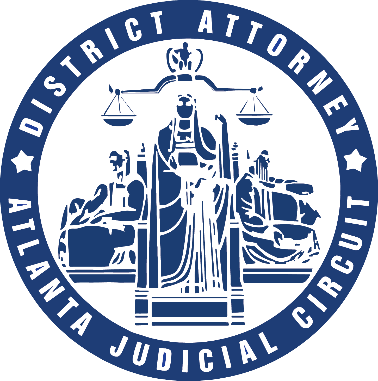 Citizens Court Watch- is community engagement and court monitoring program comprised of citizens and volunteers who observe and evaluate the justice system and outcomes for a variety of cases that impact the community large and small.  This program serves as a reminder to courtroom personnel (Our Asst. Da’s) that the public is interested in what happens in the courtroom and will hold the justice system and themselves accountable for the safety of their community.  Court-watchers are encouraged to attend court proceedings and when deemed appropriate by the Court, offer perspective regarding the impact a defendant’s criminal activity has on a community.
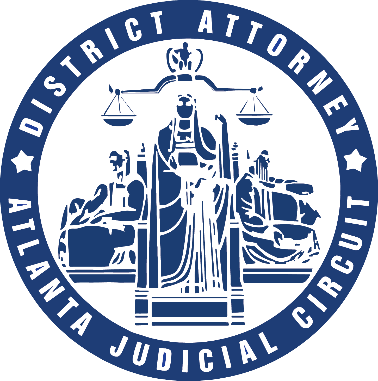 Programs, Grants and Intergovernmental Affairs Unit-this unit is responsible for managing programs in our office, including community liaisons and victim witness advocates.  This unit also responsible for working with the office units to apply for grants from federal and state governmental funding programs as well as private foundations.  Additionally, the unit works with policymakers at the federal, state and local levels on legislation and appropriations to strengthen the office’s fight against crime in Fulton County.
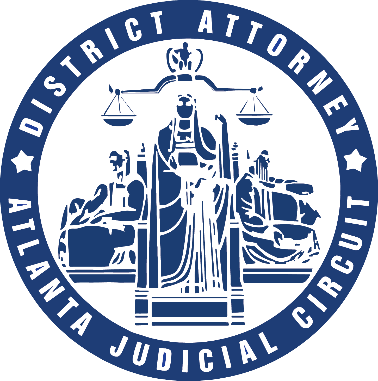 Other Programs and Activities
Junior Da Program
Office Internship Program
Seasonal Community Outreach- School Book/Supply Drive/Food Drive/Holiday Gift Drive etc.
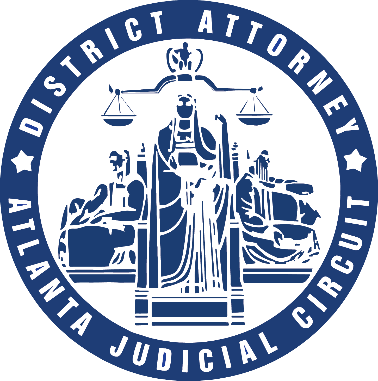 Our Core Values as an Office
INTEGRITY



                                                                INNOVATION


                                                                                                                       INCLUSIVENESS
Georgia Crime Victim’s Rights Notification
The Georgia Constitution (Art. I, Sect. I, Paragraph XXX) and the Georgia Crime Victims Bill of Rights (O.C.G.A. 17-17-1, et seq.) declare that victims of certain crimes and delinquent acts be accorded certain basic rights. These rights include, but are not limited to:
The RIGHT to be treated fairly and with dignity by the criminal justice system.
The RIGHT to reasonable, accurate, and timely notice of the arrest, release, or escape of the accused
 The RIGHT to reasonable, accurate, and timely notice of any scheduled court proceedings.      
The RIGHT not to be excluded from scheduled court proceedings involving the alleged act.
The RIGHT to be heard at any scheduled court proceedings involving the release, plea, or sentencing of the accused.    
The RIGHT to be informed of ALL rights included within the Georgia Crime Victims Bill of Rights.
The RIGHT to restitution and compensation as provided by law.
If a victim’s constitutional right is denied, the RIGHT to assert these rights by filing a motion with the same court that is handling the criminal or delinquent proceeding. [Marsy’s Law (Article I, Section I, Paragraph XXX)].    
It is the RIGHT and the RESPONSIBILITY of any victim who desires notification under this  chapter or any other notification statute to “OPT IN” to the notification process and KEEP ALL CRIMINAL JUSTICE AGENCIES INFORMED OF CURRENT CONTACT INFORMATION.